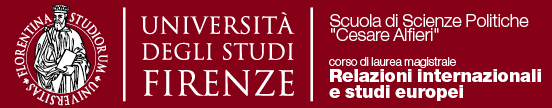 INFORMAZIONI SUI TIROCINI
Basato sulla presentazione effettuata per gli studenti di RISE il 18 Gennaio 2022
Questa presentazione è stata pensata come un work in progress e sarà costantemente aggiornata in base ai commenti e alle domande ricevute dagli studenti. Trattandosi di un documento google siete invitati a suggerire modifiche direttamente sul testo delle slides. L’obiettivo è di rendere il documento più chiaro e fruibile per voi e i vostri colleghi. Per qualsiasi questione potete scrivere al delegato ai tirocini RISE enrico.borghetto@unifi.it
1
Sommario
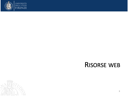 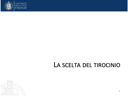 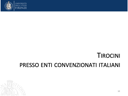 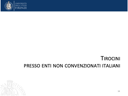 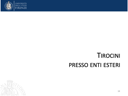 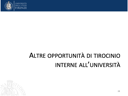 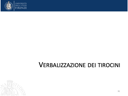 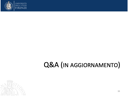 Risorse web
3
Siti utili
Sito unifi
Stage e tirocini (Tirocinio curriculare, Tirocinio non-curriculare, Tirocinio all’estero, Bandi e avvisi)
“Regolamento generale d’Ateneo per lo svolgimento dei tirocini curriculari e non curriculari”
Sito della Scuola di Scienze Politiche
Cosa si deve sapere
Istruzioni per Stage 2021   (PDF)
Sito di RISE
Mobilità e stage
4
La scelta del tirocinio
5
QUATTRO TIPI
2.Non curriculari
1.Curriculari
E' rivolto a coloro che hanno conseguito un titolo universitario presso l’Università di Firenze da non più di 24 mesi. In caso di dottorato di ricerca o master solo per i domiciliati nella Regione Toscana.
Finalizzato ad agevolare le scelte professionali e occupazionali dei giovani nella fase di transizione dallo studio al mondo del lavoro. Può avere durata compresa fra 2 e 12 mesi, proroghe comprese.
Il soggetto ospitante è tenuto a erogare al tirocinante un contributo obbligatorio non inferiore a 500 euro mensili lordi (in Toscana).
L'Ateneo può attivare tirocini non curriculari solo presso sedi che operano in regione toscana (Delibera S.A. del 25 giugno 2019). Per tutti quei soggetti ospitanti che hanno sedi territoriali diverse è necessario rivolgersi ai Centri per l'Impiego della Regione sede del tirocinio.
Per studenti, dottorandi, specializzandi o iscritti a master dell’Università di Firenze. 
Ha finalità formativa, come periodo di alternanza scuola/lavoro incluso nel piano di studio o all’interno di un percorso di istruzione universitaria. 
Il tirocinio può essere anche non finalizzato all’acquisizione di crediti formativi universitari (CFU), purché effettuato nell'ambito di un percorso di studi. 
La durata del tirocinio è proporzionale al numero di CFU previsti nel piano di studi e in ogni caso non può essere superiore a 12 mesi.
6
QUATTRO TIPI
4. Attività formative interne
3. Tirocini interni
Si svolgono presso le strutture dell’Ateneo, quali le Aree dell’Amministrazione Centrale, il Sistema Bibliotecario, il Sistema Museale, i Centri di Servizio, previa individuazione delle stesse delle aree di attività previste
Si tratta di altre attività svolte all’interno dei Dipartimenti e delle Scuole, che possono essere anche propedeutiche alla preparazione della prova finale. Tali attività esulano dalla categoria del tirocinio ma possono essere riconosciute ai fini del conseguimento dei CFU per il tirocinio curriculare
L’autorizzazione, il monitoraggio e il riconoscimento dei CFU per tali attività formative interne sono responsabilità del Corso di Studio. Per il riconoscimento, il Corso di Studio si esprime tramite apposita delibera
7
Requisiti generali tirocini curricolari
Attività di stage coerenti con il corso di studio (se avete dubbi è sempre meglio consultarvi con il referente del vostro corso di laurea)
Almeno 150 ore di attività che corrispondono a 6 CFU (1 CFU = 25 ore di attività)
Si può svolgere a partire dall’inizio del secondo anno, non può essere superiore a 12 mesi e concludersi prima del conseguimento della laurea
Non è ammesso lo svolgimento di tirocini presso sedi private di appartenenza della famiglia del tirocinante fino al 4° grado di parentela o presso il posto di lavoro (eccezione per studenti lavoratori)
Prima di iniziare il tirocinio in presenza, il tirocinante deve aver assolto gli obblighi formativi in materia di prevenzione e sicurezza sui luoghi di lavoro.
Pianificare il tirocinio: non prendersi all’ultimo momento se abbiamo urgenza di verbalizzare il tirocinio!
8
Tipi di tirocini
Presso enti convenzionati italiani
Piattaforma St@ge online (A)
Presso enti non convenzionati italiani
Creare una nuova convenzione (B)
Procedura di riconoscimento crediti ex-post (C)
Presso enti esteri
Agreement con l’ente estero (D)
Procedura di riconoscimento crediti ex-post (C)
Attraverso programmi internazionali:
MAECI-CRUI (E)
Erasmus+ Traineeship (F)
Altre opportunità
Tirocini interni/Attività formative interne (C)
Formarsi al lavoro (massimo 4 CFU) (C)
NB: In presenza o a distanza 
(dipende dall’ente ospitante)
9
Tirocini
presso enti convenzionati italiani
10
Procedura
PRIMA (dell’avvio del tirocinio)
DURANTE (il tirocinio)
DOPO (il tirocinio e prima della verbalizzazione)
11
Procedura A – PRIMA (1)
TROVARE UN TIROCINIO
Una volta entrati nella banca dati, inserire il proprio profilo nel modulo “Candidatura” (le Aziende potrebbero contattarvi se interessate al vostro profilo).
Diverse modalità per ricercare le aziende presenti nel database di Ateneo all'interno del modulo "Cerca offerte": per “Area di studio”, per “Attività” (indicando il codice di classificazione Ateco 2007, elaborato dall'ISTAT), per “Azienda”.
Lo studente deve prendere contatto con il referente per i tirocini registrato nella "Scheda azienda" per la conferma della possibilità di svolgere il tirocinio. I contatti iniziali con le Aziende o gli Enti sono interamente rimessi all'iniziativa di ciascun studente o neolaureato che deve concordare modalità, durata e frequenza del tirocinio compatibilmente con le esigenze dell'ente ospitante e con il numero di cfu che deve/desidera acquisire.
Se l’azienda da’ la sua disponibilità, lo studente deve comunicarlo via e-mail all’Ufficio Stage e Tirocini. La mail deve contenere il suo  numero di matricola e il nome dell’azienda così come compare nel database Unifi. A questo punto riceverà una e-mail in  risposta che indica che il suo tirocinio è abilitato.
12
Procedura A – PRIMA (2)
AVVIARE UN TIROCINIO
Compilare, in accordo con l'azienda ospitante, il progetto formativo sul sito St@ge. Istruzioni per la compilazione del Progetto (dal sito della Scuola di Studi Umanistici e della Formazione)
Rivolgersi all'Ufficio Stage e Tirocini per chiederne la validazione. 
Stampare e far firmare il progetto al Rappresentante legale dell’ente presso cui si svolge il tirocinio, tutor aziendale, tutor universitario e studente stesso.
Inviare il progetto con le firme richieste almeno 5 gg prima della data prevista per l'inizio del tirocinio all'Ufficio Stage e Tirocini. In ogni caso il tirocinio potrà iniziare solo dopo che  il progetto di tirocinio sarà stato protocollato e quindi formalizzato ufficialmente e inviato per mail allo studente e all'ente ospitante da parte dell'Ufficio Stage e Tirocini. 
Se in presenza, il progetto di tirocinio va accompagnato inoltre dai seguenti moduli:
DICHIARAZIONE TIROCINANTE IN MERITO ALLA ESCLUSIONE DELLA COPERTURA ASSICURATIVA PER CONTAGIO COVID-19
DICHIARAZIONE DEL RAPPRESENTANTE LEGALE DELL’AZIENDA-ENTE OSPITANTE IN MERITO ALLE MISURE ANTICOVID ADOTTATE PER GARANTIRE LA SICUREZZA DELLO STUDENTE
Se da remoto, il progetto di tirocinio va accompagnato inoltre dai seguenti moduli:
MODULO C
Tutti i tirocinanti sono tenuti a leggere l’informativa INAIL sulla Salute e Sicurezza nel Lavoro Agile ai sensi dell’art. 22, comma 1, Legge n. 81/2017 e la Circolare INAIL n. 22 del 20 maggio 2020
13
Procedura A – DURANTE
Compilare:
il modulo rilevazione presenze 
https://www.sc-politiche.unifi.it/upload/sub/stage/Modulo-Rilevazione-presenze.pdf






il diario del tirocinio 
https://www.sc-politiche.unifi.it/upload/sub/stage/Modulo-Diario-tirocinio.pdf
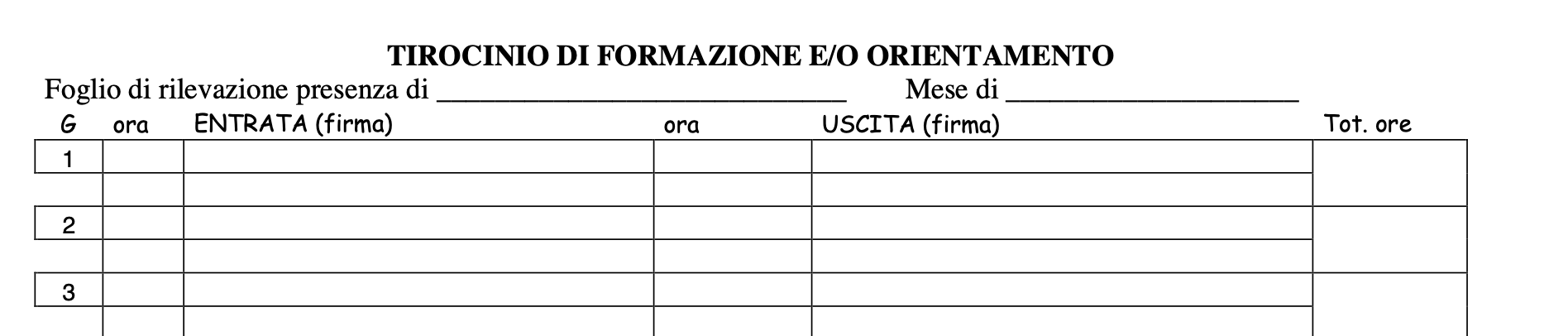 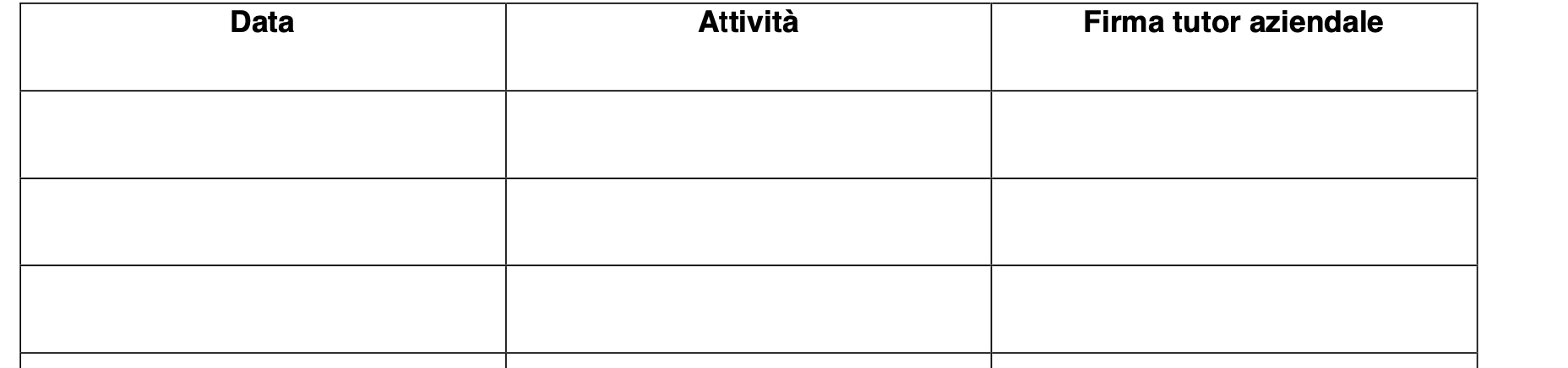 14
Procedura A – DOPO
Una volta che il tirocinio risulterà concluso sulla piattaforma St@age online, si renderanno visibili i questionari relativi ad ogni attore del tirocinio: questionario studente, questionario tutor universitario, questionario tutor aziendale. Lo studente dovrà: 
compilare il questionario che lo riguarda
scrivere al tutor universitario e concordare un incontro per discutere dell’esperienza e compilare insieme il questionario on-line di sua pertinenza
scrivere al tutor aziendale chiedendo di compilare il questionario on-line di sua pertinenza
una volta compilati i tre questionari online, per il tutor aziendale si attiva l’ulteriore compilazione della Relazione finale
la Relazione finale compilata dal tutor aziendale dovrà essere approvata dal tutor universitario (il sistema invia un reminder automatico al docente) 
consegnare per email il modulo rilevazione presenze e diario del tirocinio compilati e firmati all’ufficio tirocini
15
Tirocini 
presso enti non convenzionati italiani
16
Procedura B
Creo una nuova convenzione:
l'ente deve iscriversi qui, presentando i documenti che vi sono elencati
Le istruzioni sono a questo link
ci vogliono in media 2 mesi perché la convenzione entri in vigore (tempi burocratici)
PRIMA, DURANTE e DOPO: vd PROCEDURA A
17
Procedura C
Lo studente può trovare opportunità di tirocinio presso enti o aziende e richiedere il riconoscimento dei CFU previsti per lo stage dal piano di  studi.
PRIMA:
Scrivere al referente chiedendo un parere sulla congruità con il piano di studi (preferibilmente prima dell’inizio dello stage) e fornire indicazioni di massima sulle attività che verranno svolte.
DURANTE:
Vedi procedura A
DOPO:
Compilare l'apposito modulo (1)
Includere il diario di tirocinio (2) e il modulo presenze (3), integrati da un'attestazione dell'attività svolta rilasciata e firmata dal datore di lavoro (4) che contenga queste informazioni: attività svolte, durate del tirocinio e valutazione generale del tirocinante
Inviare i quattro documenti al docente responsabile dei tirocini del proprio Corso di laurea
Una volta ricevuto il modulo (1) firmato dal referente tirocini, inviare i 4 documenti all'Ufficio Stage e Tirocini della Scuola
18
Tirocini
presso enti esteri
19
Tirocini all’estero
Il tirocinante può:
Contattare gli enti o partecipare a concorsi presso IOs (es. tirocini in Commissione europea). Due procedure:
Agreement con l’ente estero (D) – creo una convenzione ad hoc (vantaggio: ho la copertura assicurativa pagata dall’università)
Procedura di riconoscimento crediti ex-post (C) (vantaggio: procedura rapida ma NON ho la copertura assicurativa pagata dall’università)
Concorrere a programmi internazionali (con borsa):
CRUI (E)
Erasmus+ Traineeship (F)
20
Procedura D – convenzione ad hoc
PRIMA:
Inviare al tutor universitario del proprio corso di laurea la richiesta di autorizzazione allo svolgimento del tirocinio all’estero
Una volta ricevuta l’autorizzazione allo svolgimento del tirocinio richiesto, inviare alla struttura individuata il modello di “AGREEMENT” con l’Istituzione estera che dovrà essere firmato dal Presidente della Scuola e dal legale rappresentante dell’Ente Ospitante (all. 2). All’Agreement va  allegato il documento di riconoscimento chi firma per l'Istituzione o Azienda estera
Parte integrante dell’AGREEMENT è l’ ”INTERNSHIP PROGRAM ACTIVITY  (progetto formativo di tirocinio (all. 3) ), che prevede la firma del tirocinante (Trainee), del tutor universitario (Responsible person at the Sending Institution/Academic Supervisor) e del tutor aziendale (Supervisor at the receiving organisation). Nell’Internship program activity deve essere definito il progetto di tirocinio  in termini di: i) obiettivo formativo; ii) CFU; iii) sede di attività; iv) periodo del tirocinio:
DURANTE: vd PROCEDURA A
DOPO:
Consegnare la ”Final Evaluation Form” (all. 4) firmata dal Tutor dell’Ente Ospitante all’Ufficio Tirocini della Scuola controfirmata dal tutor UNIFI. Si fa presente che tutta questa procedura deve essere eseguita dallo studente e non dal soggetto ospitante
21
Procedura E (CRUI)
PRIMA:
Registrarsi all’applicativo online: https://www.tirocinicrui.it/come-partecipare/
la selezione effettuata dall’Università di afferenza che verifica la sussistenza di tutti i requisiti minimi obbligatori. L’ateneo inoltre accerta l’attinenza del piano di studi con le richieste delle sedi ospitanti. In questa prima fase del processo di valutazione, le Università seguiranno le modalità che riterranno più idonee, seguendo criteri autonomi;
una successiva valutazione dei soli curricula resi idonei dagli atenei, effettuata da una Commissione congiunta Ente ospitante-Fondazione CRUI sul curriculum universitario, sulla motivazione e sul bagaglio di esperienze del candidato, che darà luogo alla lista definitiva dei selezionati per ciascuna sede messa a bando. Eventuali prove ulteriori per l’individuazione dei tirocinanti possono essere gestite in autonomia dall’Ente.
Il tirocinio è disciplinato da un progetto formativo, redatto sulla base di quanto previsto dall’articolo 8 della Convenzione. Esso è sottoscritto dallo studente, dal tutor delegato dall’Università e dal tutor in loco individuato dalla Sede ospitante e include:
le attività che il tirocinante sarà chiamato a svolgere per la Sede;
il numero di CFU che saranno riconosciuti dall’Università di appartenenza;
gli impegni del tirocinante;
inviare l'attestazione di copertura assicurativa al soggetto ospitante
DURANTE: Compilare il Diario e la Relazione finale
DOPO:
Inviare il Diario e la Relazione finale regolarmente compilati e firmati all’Ufficio tirocini
22
Procedura F (Erasmus + traineeship)
Cos’é il programma Erasmus+ for traineeship? 
Il programma Erasmus+ for traineeship permette di svolgere un tirocinio da 2 a 12 mesi, presso soggetti pubblici o privati di uno dei Paesi partecipanti al Programma, a esclusione di istituzioni comunitarie e altri enti comunitari, incluse le agenzie specializzate e le organizzazioni che gestiscono programmi comunitari come le agenzie nazionali.
L’ERASMUS+ Traineeship può essere riconosciuto come tirocinio curriculare in base a quanto previsto dai regolamenti e piani didattici dei diversi corsi di studio.

https://www.sc-politiche.unifi.it/vp-292-erasmus-traineeship.html
23
Procedura F (Erasmus + traineeship)
Come partecipare
Il bando per la partecipazione al Programma Erasmus+ traineeship viene pubblicato annualmente nella sezione mobilità internazionale del sito di Ateneo - solitamente nel periodo febbraio/marzo - e le partenze si riferiscono all’anno accademico successivo a quello della pubblicazione del bando (tra settembre dell’anno di pubblicazione del bando e il settembre dell’anno successivo).
Puoi partecipare al Programma Erasmus+ Traineeship se sei uno studente dell’università di Firenze, di qualsiasi cittadinanza, con una buona conoscenza della lingua del paese dell’azienda ospitante o di una lingua accettata come “veicolare” e regolarmente iscritto a  un Corso di Laurea;  un Corso di Laurea Magistrale;  un Dottorato di Ricerca con sede amministrativa presso l’Università di Firenze;  una Scuola di specializzazione.
La durata del tirocinio è compresa fra un minimo di 2 mesi e un massimo di 12 mesi. Tirocini di durata inferiore ai 2 mesi non sono finanziabili.
Puoi partecipare anche se sei un laureando e intendi svolgere il tirocinio dopo la laurea. Se vuoi fare il tirocinio post-lauream, dovrai presentare la domanda prima della laurea e concludere l’esperienza entro 12 mesi dal conseguimento del titolo, nei limiti temporali fissati nel bando (1° settembre dell’anno di pubblicazione del bando – 30 settembre dell’anno successivo)
Possono partecipare anche gli studenti che hanno già usufruito di una borsa Erasmus per studio o per Traineeship, purché, per il ciclo di studio per il quale intendono presentare la candidatura, abbiano ancora a disposizione un pacchetto minimo di 2 mesi da poter svolgere all’interno del progetto Erasmus+ Traineeship. 
Non sono ammessi periodi di mobilità a cavallo fra il pre- ed il post-laurea e né sovrapposizioni, neppure parziali, tra il periodo di Erasmus per studio (o per Mobilità Extra-UE) ed il periodo di Erasmus per traineeship.
Puoi partecipare anche se nello stesso anno accademico hai già usufruito o intendi usufruire di una borsa Erasmus per studio, purché non ci sia o non si preveda una sovrapposizione, anche parziale, tra il periodo di mobilità Erasmus per studio e il periodo di tirocinio Erasmus Traineeship
24
Procedura F (Erasmus + traineeship)
Come scegliere la sede?
 Ci sono due modalità di partecipazione:
lettera d’intenti generica. Sono le sedi convenzionate con cui la Scuola di Scienze Politiche “Cesare Alfieri” ha stipulato un accordo. In questo caso, lo studente dovrà indicare le sedi di preferenza, avendo cura di sceglierle in considerazione dei profili e dei requisiti richiesti
Lettera d’intenti nominativa. Sono gli enti che stipulano un accordo nominativo con lo studente tramite la sottoscrizione di una “Lettera di Intenti Nominativa”. In questo caso, lo studente può proporre autonomamente un’azienda presso la quale svolgere il tirocinio non rientrante tra quelle convenzionate con la Scuola, in linea con le aspettative professionali e il corso di studio intrapreso. A tale scopo, sarà necessario inviare unitamente alla domanda di partecipazione una “Lettera di Intenti Nominativa”. Il modulo dovrà essere inviato firmato a relint(at)scpol.unifi.it. Si invitano tutti gli studenti a prendere contatto con le aziende di interesse con largo anticipo. Tali contatti possono avvenire preliminarmente mediante telefono o via e-mail. Inoltre, si consiglia di chiarire i contenuti, i requisiti, i vincoli di calendario e/o di orario che dovranno essere riportati nel Learning Agreement for Traineeship. Tali contatti preventivi dovrebbero permettere di raccogliere le informazioni necessarie per fare una scelta oculata e consapevole. Qui puoi trovare alcune sedi che hanno ospitato i nostri studenti negli anni passati.
25
Procedura F (Erasmus + traineeship)
Dove posso fare l’Erasmus+ Traineeship?
In un Istituto di istruzione superiore titolare di una Carta Erasmus o in qualsiasi organizzazione pubblica o privata attiva nel mercato del lavoro o in settori quali l'istruzione, la formazione e la gioventù. Ad esempio, tale organizzazione può essere:
- un'impresa pubblica o privata, di piccole, medie o grandi dimensioni (incluse le imprese sociali);
- un ente pubblico a livello locale, regionale o nazionale;
- una parte sociale o altro rappresentante del mondo del lavoro, comprese camere di commercio, ordini di artigiani o professionisti e associazioni sindacali;
- un istituto di ricerca;
- una fondazione;
- una scuola/istituto/centro educativo (a qualsiasi livello, dall'istruzione pre-scolastica a quella secondaria superiore, inclusa l'istruzione professionale e quella per adulti);
- un'organizzazione senza scopo di lucro, un'associazione o una ONG;
- un organismo per l'orientamento professionale, la consulenza professionale e i servizi di informazione.
Ogni organizzazione partecipante deve avere sede in un paese aderente al programma.
Sono escluse le istituzioni comunitarie e altri enti comunitari, quindi, le agenzie specializzate e le organizzazioni che gestiscono programmi comunitari come le agenzie nazionali. Sono ecluse anche le Rappresentanze diplomatiche nazionali del paese di appartenenza dello studente e presenti nel paese ospitante quali Ambasciate o Consolati.
26
Procedura F (Erasmus + traineeship)
https://www.sc-politiche.unifi.it/vp-374-prima-durante-e-dopo-il-traineeship.html
PRIMA:
Per ottenere il riconoscimento delle attività svolte all’estero e usufruire dei contributi previsti, le attività devono essere indicate all’interno del Learning Agreement for traineeship, dopo la valutazione della coerenza del programma di tirocinio con la laurea o il titolo di studio che sarà conseguito presso l’Università di Firenze. Le attività devono essere approvate dall’Università degli Studi di Firenze e della Istituzione straniera ospitante, prima della partenza.
Gli studenti idonei e accettati dagli enti con cui la Scuola di Scienze Politiche è convenzionata, dovranno recarsi all'Ufficio Mobilità Studentesca dell'Area Servizi alla Didattica del Rettorato (via della Pergola 60), per la firma del contratto Erasmus nei giorni che saranno indicati per e-mail. L'Ufficio è aperto il lunedì, mercoledì, venerdì: ore 9 - 13 - martedì, giovedì: ore 15 - 16.30.
DURANTE:
CERTIFICATO DI ARRIVO. Non appena lo studente inizia il tirocinio, è necessario far compilare, firmare e timbrare all'ente il modulo di Attestazione di Periodo, nella sezione 'Arrivo'. Il certificato deve essere inviato all'Ufficio Mobilità Studentesca dell'Area Servizi alla Didattica del Rettorato, tramite l'indirizzo di posta elettronica  outgoing.erasmus@unifi.it
27
Procedura F (Erasmus + traineeship)
https://www.sc-politiche.unifi.it/vp-374-prima-durante-e-dopo-il-traineeship.html
DOPO:
CERTIFICATO DI PARTENZA e TRANSCRIPT of WORK. L'ultimo giorno di tirocinio, gli studenti dovranno far compilare, firmare e timbrare all'ente il modulo di Attestazione di Periodo, nella sezione 'Partenza'. Il certificato deve essere inviato all'Ufficio Mobilità Studentesca dell'Area Servizi alla Didattica del Rettorato, via della Pergola 60, tramite l'indirizzo di posta elettronica outgoing.erasmus@unifi.it e consegnato in originale allo stesso Ufficio entro 15 giorni dalla fine della mobilità. Contestualmente, lo studente dovrà consegnare il Transcript of Work, debitamente compilato, timbrato e firmato dall'ente presso cui ha svolto il tirocinio.
ATTENZIONE: Al rientro l’Ufficio Mobilità Studentesca dell'Area Servizi alla Didattica del Rettorato verificherà la congruenza tra i mesi e giorni di borsa erogati e quelli effettivamente fatti all’estero. Ogni difformità negativa comporterà il recupero degli importi erogati in eccesso.
Riconoscimento del Tirocinio e dei CFU
L’ente ospitante rilascerà il Transcript of Work e il Learning Agreement (After the Mobility) allo studente o al Servizio Relazioni Internazionali della Scuola di Scienze Politiche (spesso anche dopo diverse settimane). 
ricevuto il Transcript, il Servizio Relazioni Internazionali contatterà via email lo studente, il quale dovrà: 
compilare la testimonianza sull’esperienza Erasmus+ per aiutare gli altri studenti della Scuola di Scienze Politiche. Le testimonianze raccolte saranno pubblicate sul sito web della Scuola 
Compilare il form online per registrare il riconoscimento   
compilare il Modulo di Riconoscimento e consegnarlo firmato al Servizio Relazioni Internazionali (relint@scpol.unifi.it) 
Il Delegato procederà alla convalida e, una volta approvato, il riconoscimento sarà inviato alla segreteria studenti per la registrazione in carriera e allo studente per presa visione.
28
Altre opportunità di tirocinio interne all’università
29
Tirocini interni/Attività formative interne
Assistenza alla cattedra:
Trovare docenti del corso di laurea disponibili ad organizzare attività sostitutive del tirocinio, quali ad es.
redazione di un progetto di sviluppo futuro di un lavoro a cui si era  iniziato a collaborare
ricerche online di materiali attinenti al tema di lavoro
attività di carattere compilativo volte all’analisi ed elaborazione di fonti e dati
bibliografie ed esperienze finalizzate alla predisposizione di relazioni e progetti
Utilizzare la procedura C
30
Formarsi al lavoro
«FORMARSI AL FUTURO», REPERIBILE AL LINK https://www.unifi.it/p11754.html
Il Laboratorio 2021-2022 si struttura in 4 moduli:
Redazione efficace del Curriculum Vitae
Redazione efficace della lettera di presentazione
Preparazione efficace al colloquio di selezione
I social per il lavoro
Lo studente può decidere di seguirli tutti (in questo caso è fortemente raccomandato l'ordine in cui sono elencati - propedeuticità) oppure solo una parte.
Ciascun modulo corrisponde ad 1 CFU. L'eventuale riconoscimento dei CFU dovrà essere richiesto dall'interessato al proprio Corso di Studio a seguito di presentazione dell’attestato di conclusione del modulo.
Per iscriversi accedere alla piattaforma Moodle dell’Università di Firenze seguendo il percorso: Attività formative complementari – Career Service – Anno Accademico 2021-2022 - Formarsi al lavoro: costruire il proprio futuro. Una volta terminati i moduli, utilizzare la procedura C
31
Verbalizzazione dei tirocini
32
Verbalizzazione
Verbalizzazione per la procedura A, B, C, D, E
Prenotarsi agli appelli «stage e tirocini» per la verbalizzazione
Le verbalizzazioni sono sempre online. Ricordarsi di visualizzare e approvare l’email che certifica l’idoneità del tirocinio e che permette al referente per i tirocini di verbalizzare il tirocinio

Verbalizzazione per la procedura F
NON PRENOTARSI AGLI APPELLI!!!
Avverrà “automaticamente” il riconoscimento dei crediti di mobilità internazionale
33
Q&A (in aggiornamento)
34
Q&A
Q: E’ possibile fare due tirocini durante i miei anni di corso?
R: Sì, ma solo uno di questi verrà registrato e darà diritto a CFU. L’altro varrà solo come esperienza da mettere in CV.
35